Création d'IDE mobiles de garde de nuit sur plusieurs EHPAD afin d'éviter l'afflux massif de patients âgés au SAU
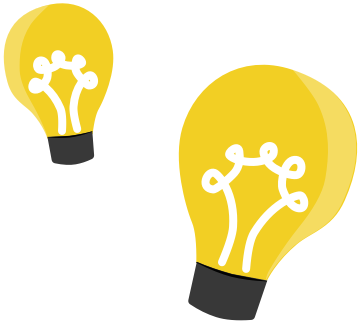 Constat  - Quel problème souhaitons-nous régler ?
La généralisation des dispositifs d’infirmiers de nuit en Ehpad est inscrite aux objectifs de la feuille de route Grand âge et autonomie depuis 2018. De 2018 à 2021, les ARS ont perçu 44M € pour financer des projets, notamment sous la forme d’astreintes mutualisées. En 2022, le bilan de la mesure faisait état d’une couverture faible (estimée à 33% des Ehpad), d’une exécution budgétaire insuffisante (autour de 20,3M€, soit 46% des crédits disponibles) et d’une grande hétérogénéité entre les régions. Le déploiement des projets rencontrait plusieurs freins : bénéfices de la mesure insuffisants ou mal identifiés, tensions RH fortes et difficulté à recruter les IDE, lourdeur de l’ingénierie de projet pour les établissements, complexité du montage financier, coup d’arrêt aux projets de mutualisation à partir de 2020 et de la crise sanitaire.
Bénéficiaire(s)
Bénéfices attendus
Résidents des EHPAD couverts par le dispositif ;
Principale mesure d’évitement du passage aux urgences
Equipes de nuit
Réponse à l’enjeu plus global de médicalisation des Ehpad (continuité des soins), coïncidant avec l’évolution du secteur médico-social et des besoins des résidents (virage domiciliaire, degré de dépendance accru et augmentation des polypathologies) ainsi que des missions des IDE de nuit.
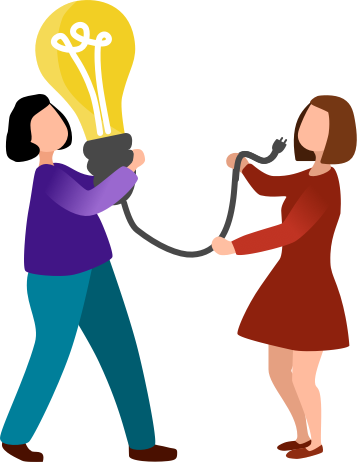 Comment fonctionne la solution ? 
A noter : on parle ici de son fonctionnement cible et de nnk de son déploiement
DESCRIPTION
IDE de nuit positionné permettant de répondre à la médicalisation importante de nombreux résidents ; 

En cas de nécessité de prise en charge rapide d’un résident, l’IDE mobile de garde est sollicité par l’établissement concerné.
Budget prévisionnel
Décrire les modalités d’intervention proposées: 
Quels étapes, quels moyens, etc.
2 postes IDE totalisant 160 000 euros.
Dépenses
Qui est impliqué ?
Recettes: 
Financement demandé (ARS) : 160 000 euros 
Autres financements:
QUI ?
Pour faire quoi ?
IDE
Prise en charge des résidents pendant la nuit si nécessaire